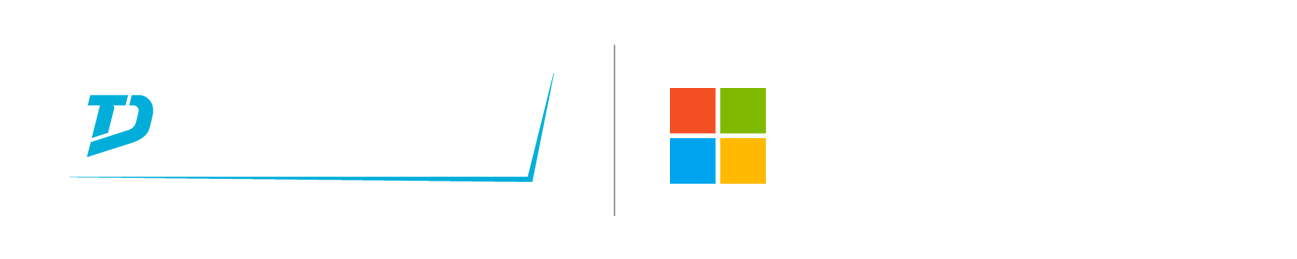 Tech Data Capital
Tech Data Capital
BASICS
WHO WE SERVE
HOW WE DELIVER
WHAT WE FEATURE
TDC funds the entire deal up front at the time of solution delivery and acceptance.
TDC has the responsibility and risk, for the invoicing and collecting over the term.
Commercial and
SLED clients in the United States and Canada


Non-appropriations Muni rates in all 50 states
OpEx/CapEx
Subscription solutions
Step payments
Managed services
Embedded terms
SPA/LOAN
Multi-Vendor Solutions
Electronic Docs
Monthly/quarterly/annual payments

Deferrals
White label
Off-Terms Ordering

All products and solutions, regardless of where acquired
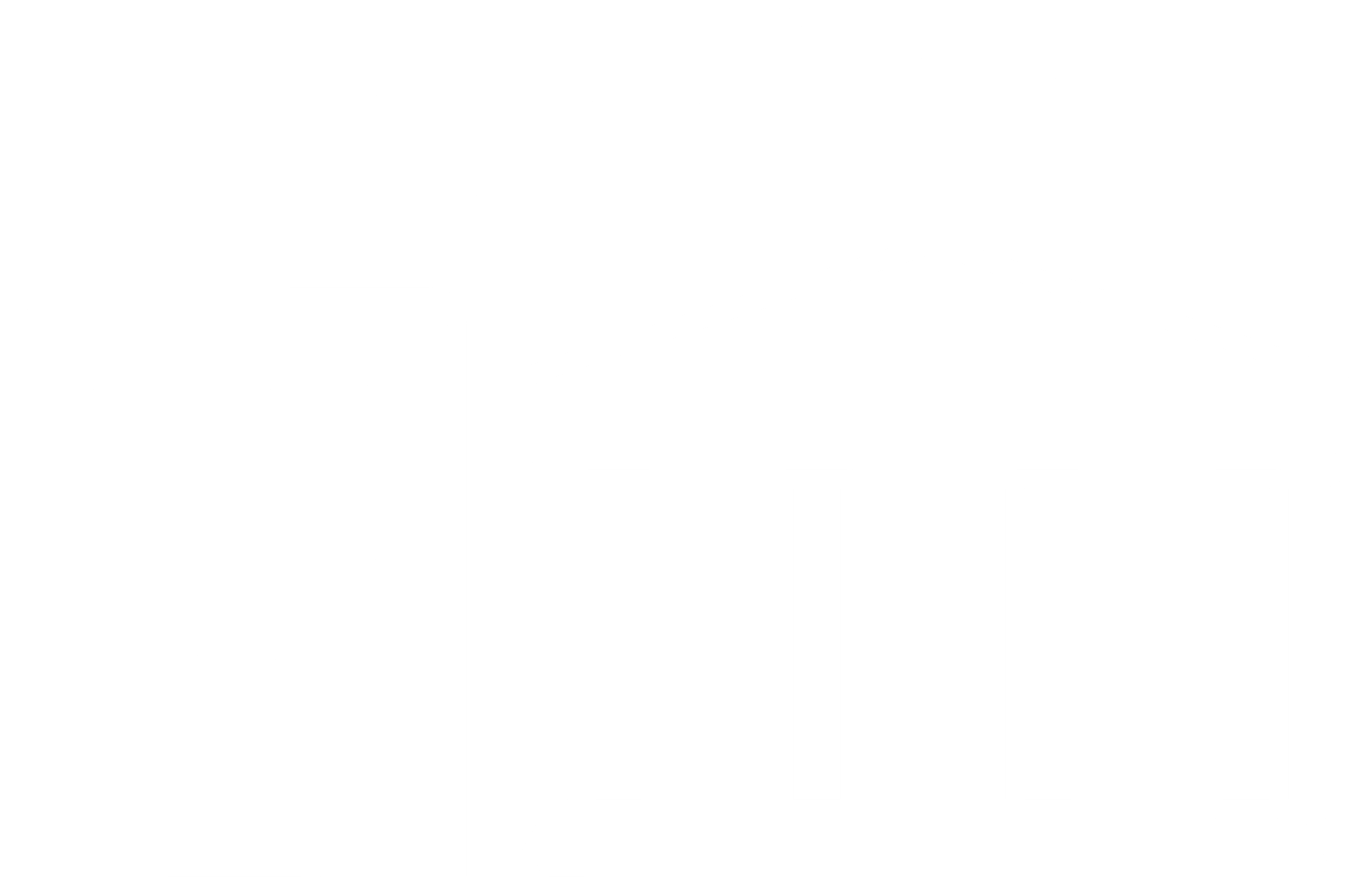 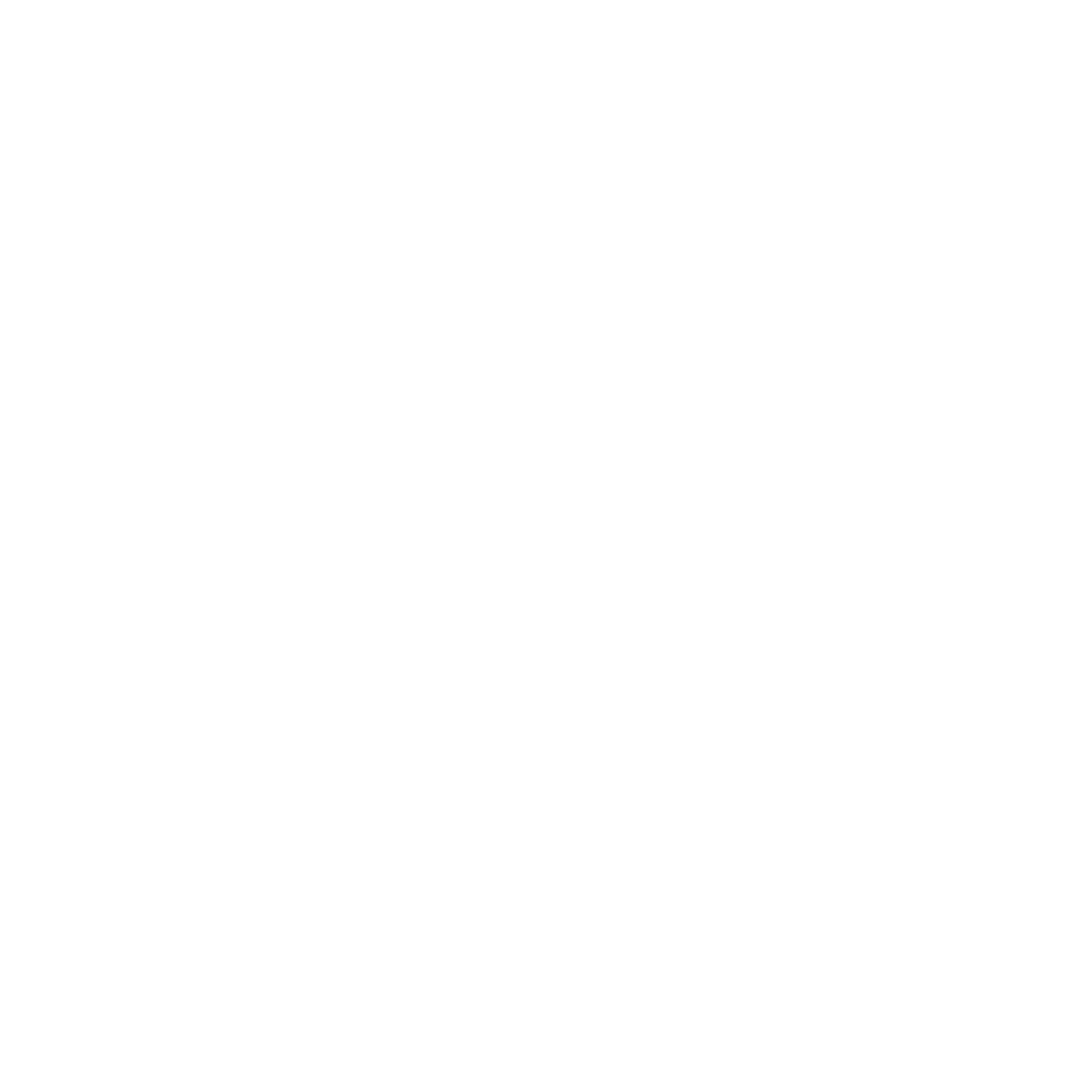 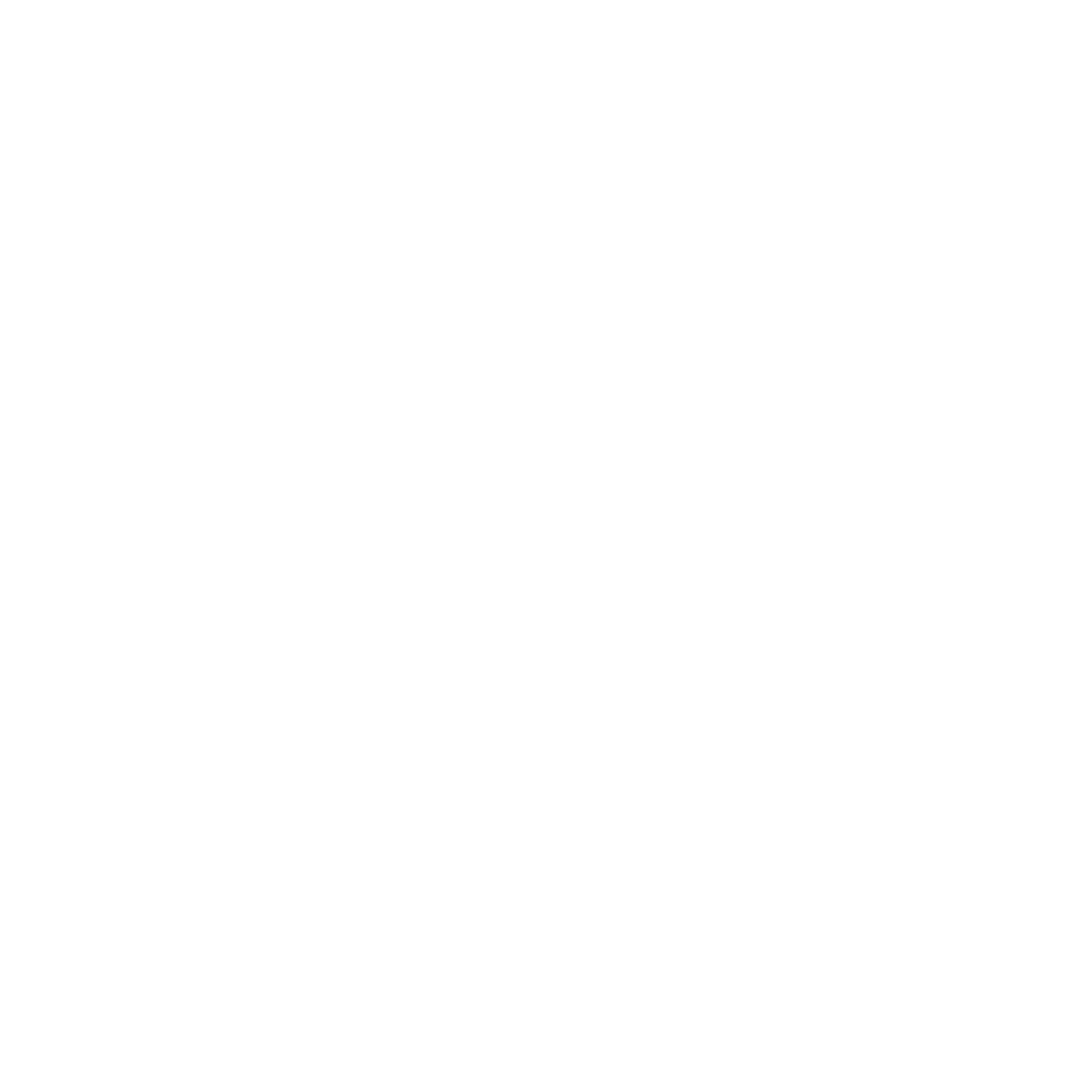 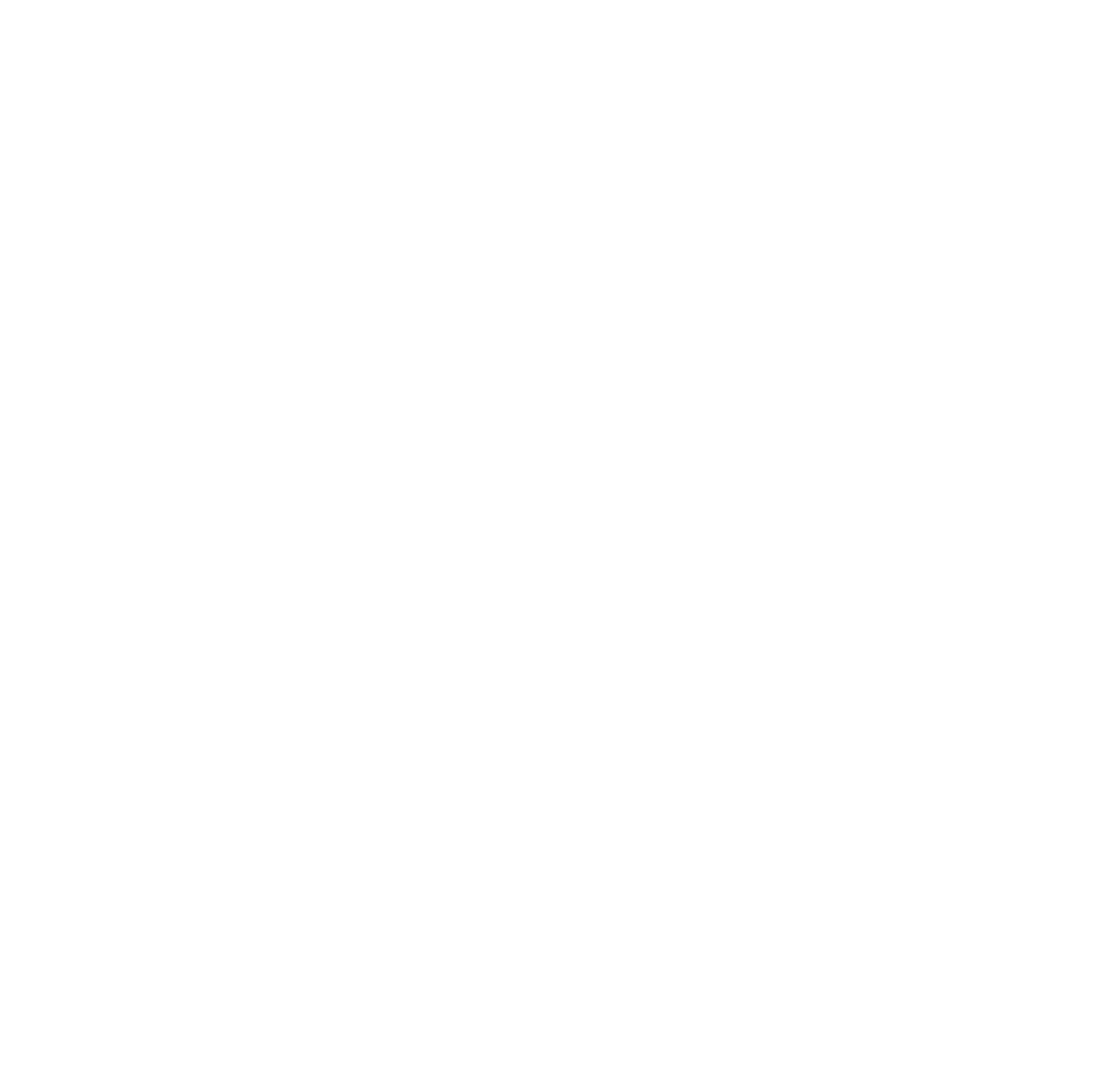 Benefits of Financing
Reseller
Microsoft
Customer
Why Tech Data Capital?
Increase credit capacity
Accelerate cashflow
Reduce risk 
Accelerate & grow sales
Get paid upfront for multi-year transactions
Preserve margin
Become a trusted advisor to their customers
Accelerate sales
Grow sales & preserve margins 
Alternative sources of acquisition for customers
Lock out competition
Alternative source of credit 
Maintain cash   
Asset management strategy
Flexible purchasing options
Allocate expenses to usage 
Tax strategy
Ability to finance all products and services across the TD SYNNEX portfolio 
Integrated selling motion
Experienced financial solutions advisors and expertise in the channel
Custom vendor and reseller programs
Access to various forms of capital to fund transactions
Price & structure our own deals 
Issue our own contracts
Manage the customer experience
Grow Your Deal – Keep Your Margin
Reduce the Risk present financing get paid up front for the total solution
With Tech Data Capital
Take deal down at full value of $79,200
12 monthly payments of $6,995
Preserve 100% of your GP
Reduce Risk to Partner
Without TD Capital Financing and Annual Upfront
Cost is $86,400x12= $7,200
Total Savings with Financing=$2,460
Risk is reduced to Reseller
*End-user credit approval required most sign TD Capital docs
Configured solution: $79,200 Annual Upfront*

Benefits:
TD Capital collects from end-user
No Impact to Partners TD/SYNNEX credit lines
Revenue Recognition get paid for total solution
Reduce term
Offer end-user lower cost option
End-user obligated to pay on net terms
Average industry DSO is 53 days
M365 Business Premium $22*300*12=$79,200
Quantity 300(cap for business sku’s)
When To Engage TD Capital
We highly recommend engaging TD Capital early and often, even before a deal is in trouble.
Listen for key words like…
Budget constraints
Need to reduce risk
Wants the annual upfront deal cheaper option
Pricing is too high, or deal is too expensive
End-user would like to pay as they consume rather than all upfront
End-user is asking for extended terms. This could be a good fit for financing with a first payment deferment
How to Engage Tech Data Capital
What is needed to quote?
Which reseller are you working with?
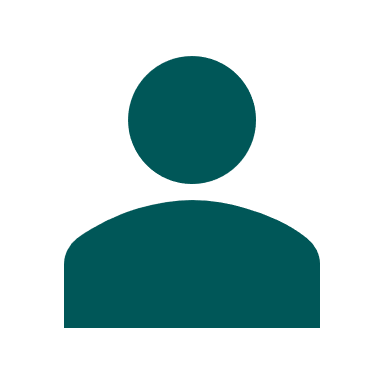 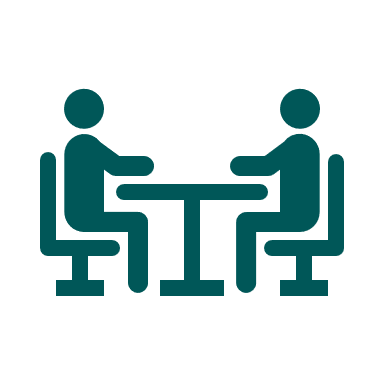 Legal name and address of end-user.
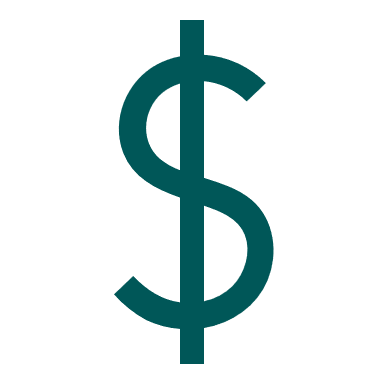 Total client cost and bill of materials.
Payment Terms (FMV or $1BO, do they need a first payment deferment? Annual, monthly or quarterly payments, etc). As much information as you can get is helpful.
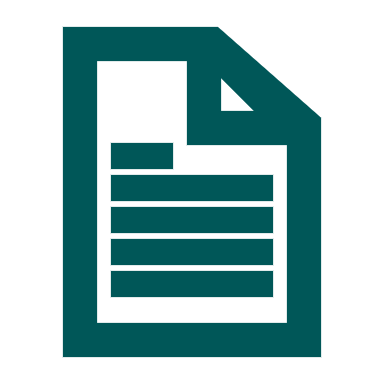 Quotes and Questions
financingteam@techdata.com
Tech Data Capital Sales Team
Field Team: 

Vendors:
AS: Geoff Brown
Geoff.Brown@techdata.com 
317-414-3557

ES/GCC: Avery Moore
Avery.Moore@techdata.com
 303-579-3445

Resellers: 
West: Brent Upchurch
Brent.Upchurch@techdata.com 
214-663-5907                   
                    
East: Mike Dickson                    	                     Michael.Dickson@techdata.com 
763-377-0790

Southeast: Evelyn Solich	                     Evelynso@synnex.com 
864- 357-6612
WA
ID
MT
ME
MN
NH
OR
ND
VT
Inside Team:
MI
WI
NY
SD
WY
CA
MA
NV
IA
PA
RI
UT
NE
OH
IL
CT
West
Justin Moss
Justin.moss@techdata.com
480-936-3002
IN
CO
WV
NJ
Randy Dyer
Randy.Dyer@techdata.com  727-539-7429 x5584085
MO
VA
DE
KS
KY
MD
AZ
Central
NC
NM
TN
OK
TX
AR
North
SC
GA
AL
MS
Derek Eling
Derek.Eling@techdata.com  
727-539-7429 x 5583984
LA
AK
FL
Northeast
Joel Rookus
Joel.Rookus@techdata.com 
727-539-7429 x 5584984

Southeast
Viviana Moore
Viviana.Moore@techdata.com 
 727-539-7429 x 5569669
Management Team
Scott Tangeman
Sales Director
scott.tangeman@techdata.com
404-242-8432

Chase Biber
Inside Sales Manager
chaseb@synnexfinancialservices.com 864-680-3642
Jennifer SchaeffSales Operations Manager
jennifer.schaeff@techdata.com  614-669-6728

Haley Woods 
Business Operations Manager
haley.woods@techdata.com  
303-903-5745
OEM Captives(IGF, DFS, CC, HPEFS) financingteam@techdata.com
HI
Canada
Field: Bill Dunlop
Bill.Dunlop@techdata.com
 416-902-8871


Inside: Randy Dyer
Randy.Dyer@techdata.com  727-539-7429 x5584085
Have an opportunity? General questions?
financingteam@techdata.com
800-307-4588